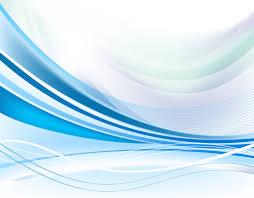 工程倫理與社會
氣爆事件中工程師的專業信賴與倫理問題
班級:化材三乙
組員:   4A340051  陳淵湶           4A340071  蔡侑倫
        4A340084  廖澄陽           4A340084  張淯翔
        4A340098  方政皓           4A340102  林建成
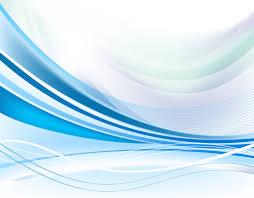 前 言
在事發前住在附近的居民有聞到瓦斯味，有報警請消防局來處理，消防局到場時，在當地的瓦斯公司說那邊並無安裝天然瓦斯管線，而消防局判斷為瓦斯漏氣的方向偵查，而且當時進行著輕軌建造工程，以為是不小心挖到瓦斯管線，稍晚，高雄市府向中油公司尋求當地管線資訊，中油公司雖回報無中油管線經過該處，事發現場混亂無序失措，高雄市政府未能落實指揮權轉移以確保現場指揮體系一元化之規定，且平時石化災害防治演練不足使現場消防局人員誤判情勢，加上未善加利用隨身配戴的可判斷現場危害氣體脂濃度的5用氣體偵測器，導致現場部署及封鎖延滯。消防員僅以水霧稀釋氣體、管制交通，並未疏散當地民眾。現場人員不知當時已有大量液態丙烯汽化，也隨著排水箱流動向外不斷擴散。
環保署確認氣體為丙烯，其中二聖路、凱旋路口之鋼瓶採樣，驗出丙烯濃度為13,520ppm，超出人體忍受範圍近兩百倍。
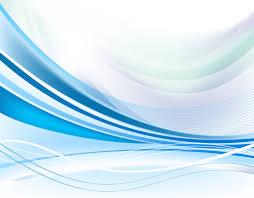 化工廠
李長榮和華運發生問題時因該正視問題點而不是只看到氣體數據一下 子不見這麼多卻只用了短短半個多鐘頭的時間去清洗管線隨後恢復送料造成災害，因為自己公司的疏忽而導致一發不可收拾的後果，這樣已經違反倫理道德了，應該發現問題的時候馬上解決馬上通報，把傷害盡可能的壓低，才符合企業倫理道德。 
李長榮化工還把過錯推中油，管線的維護應該是自己公司也需要注意的，並不是管線由誰安置就要誰負責，把過錯全部推給安裝的公司，為了自己的利益，做出這樣的事情，根本不符合倫理道德。
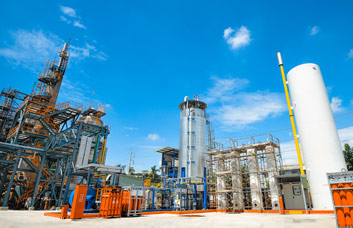 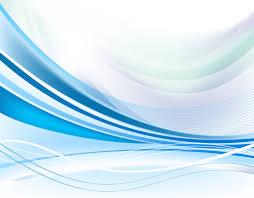 中央政府
中央政府不應該只是發援助金給災民們和地方政府而已，應該要多多關心災民的狀況與災害所造成的傷害情況，陪災名一起度過氣爆後未來的日子，金錢只能解決一時的問題，而無法解決災民心理所受的傷害。不要只是單單把錢拿出來就沒事了，後續的關懷與檢視是必須要的。
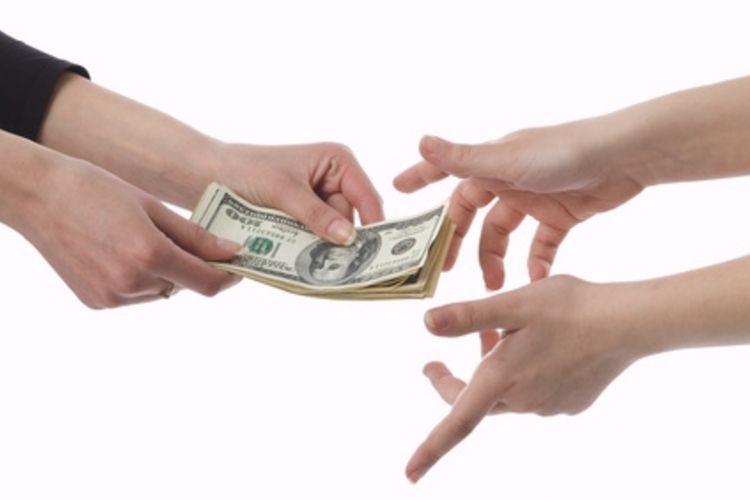 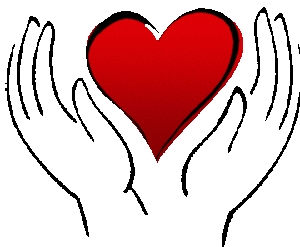 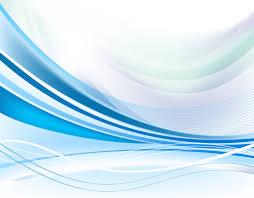 地方政府
地方政府不應該把任何事情推給中央政府和廠商，雖然是廠商的疏忽而造成氣爆，讓民眾身心受到傷害，但是地方政府應該要第一線跳出來陪伴災民與關心災民，並立即成立救護站，對於地方政府是最直接能夠幫助地方居民的，不要讓已經驚慌失措的民眾失去對政府的信心，不是一在的推拖事件的責任。政府應該為大眾多想想，而不是為了自己的政治前途而一直去解釋，推卸責任，這並不是民眾所需要的。
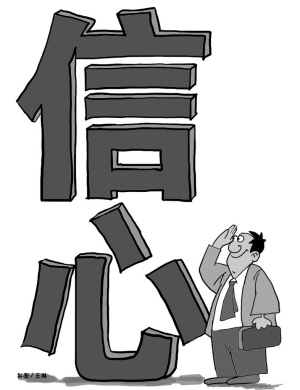 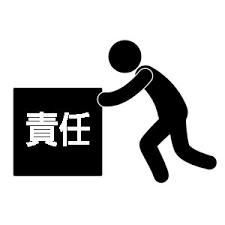 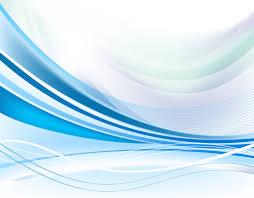 專業人士
對於專業人士分為兩類
消防人員:在事發之前民眾的報案，接受到通報到現場判斷的不正確，與偵查方向錯誤而導致延後疏散民眾造成傷害，還有對於氣體的偵測，並未使用相關配備，對於消防員的訓練上仍有待加強，對於這樣的事件需要有一定上的認知，不然會有失判斷，在自己專業上必須了解每件事可能發生的源由，還有要會使用自己所擁有的配備而不只是裝飾品，消防員需要接受更多的相關知識。

    他們是第一線到達現場，所以對於判斷是非常重要的，
    否則會因為誤判而發生更嚴重的事情，這樣民眾的安全
    該如何受到保障?
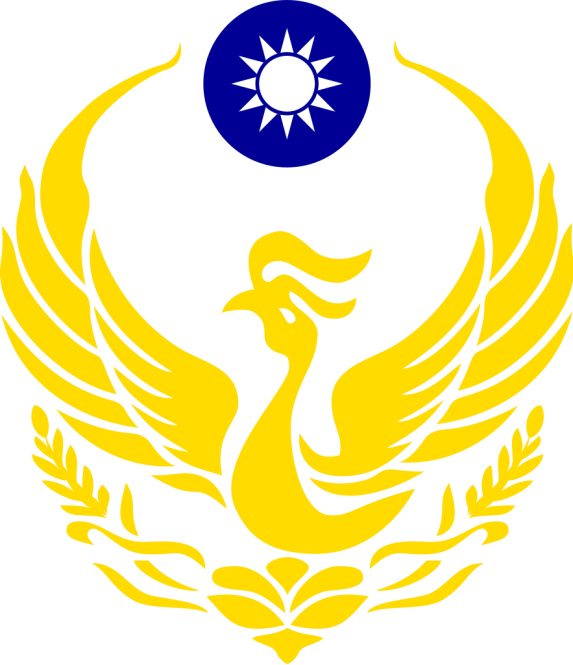 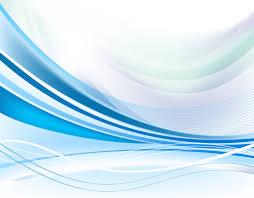 專業人士
化工廠內管理與控制管線的工程師
對於管線上的控制與輸送量，因該會有儀器在偵測控制顯示數據，而對於這些操作的工程師，必定有一定程度上的認知，但對於發生這樣的事情，在於工程師在操作的時候，數據會跳動異常或儀器會有警示，工程師應該是第一個發現的，但卻並沒有停止操作，反而繼續輸送液態氣體，如果對於專業的工程師從數據上因該可以得知管線出現問題或者發生漏氣的問題，但在這個事件中工程師並未做出正確的判斷，在他的專業上讓人有所疑惑。這樣的工程師在上班，對於他自己的工作都無法做好，無法利用專業來保護公司，他的工作能力會讓人沒有信任感，或許工程師有發現也有提報，但可能由於背後的壓力而不得不繼續執行，如果是這樣那間公司則會失去民眾的信心與雇主的信任。
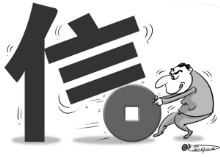 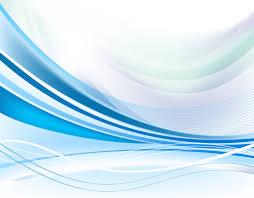 問題討論
問題一、氣爆的前管線壓力下降，現場工程師為何會忽略?
 兩邊輸送管的壓力遽降，每平方公分壓力單位從42公斤，掉到只有13公斤，明顯出現壓力異常下降，從工程經驗來看，就是管線有洩漏，但是他們為了利益，而違反倫理道德，而繼續運輸氣體，雖然有經過檢測但是無法得知是哪裡有漏氣，沒有經過確實的修正處理問題而繼續輸送丙烯是氣爆原因之一。
問題二、災難真是不可避免的嗎?如何避免?
   不一定可以避免發生這樣的事情，但可以盡量保持在較安全狀態。
  1.管路要定期檢查，而且要確實的檢查。 
  2.專業的維修人員和檢測人員要定期的受訓且擁有正確的判斷力。 
  3.在發生漏氣時要隨即檢測出哪裡有漏氣。 
  4.當下發現漏氣時需與政府呈報，叫政府通知大家避難或是策離。

  可能還有其他辦法，但對於這樣的事件可以發現很多問題需要檢討。
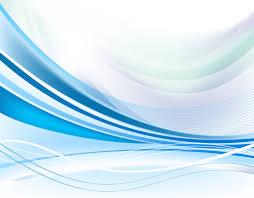 參考文獻
http://news.tvbs.com.tw/old-news.html?nid=541355
https://zh.wikipedia.org/zh-tw/2014%E5%B9%B4%E8%87%BA%E7%81%A3%E9%AB%98%E9%9B%84%E6%B0%A3%E7%88%86%E4%BA%8B%E6%95%85
https://www.google.com.tw/url?sa=i&rct=j&q=&esrc=s&source=images&cd=& cad=rja&uact=8&ved=0ahUKEwjhrfLlx5PNAhXBjJQKHSZOChQQjRwIBw&url=https% 3A%2F%2Fanntw.com%2Farticles%2F20140731-mxXP&psig=AFQjCNER2gSzMYeaiWM PV-glOAZk8EQ-rQ&ust=1465307370899819
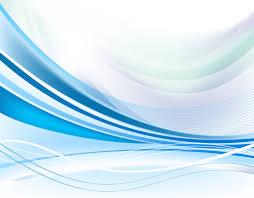 參考文獻
https://www.google.com.tw/search?q=%E9%AB%98%E9%9B%84%E6%B0%A3%E7%88% 86&espv=2&biw=1600&bih=775&source=lnms&tbm=isch&sa=X&ved=0ahUKEwivwO6 0iK_NAhWINo8KHa8SAN8Q_AUIBigB#imgrc=V2u_3X3Pq98_pM%3A
http://www.npf.org.tw/3/14055
http://ourisland.pts.org.tw/content/%E7%9F%B3%E5%8C%96%E9%A9%9A%E7%88%86-%E9%AB%98%E9%9B%84%E6%B0%A3%E7%88%86%E7%89%B9%E5%88%A5%E5%A0%B1%E5%B0%8E